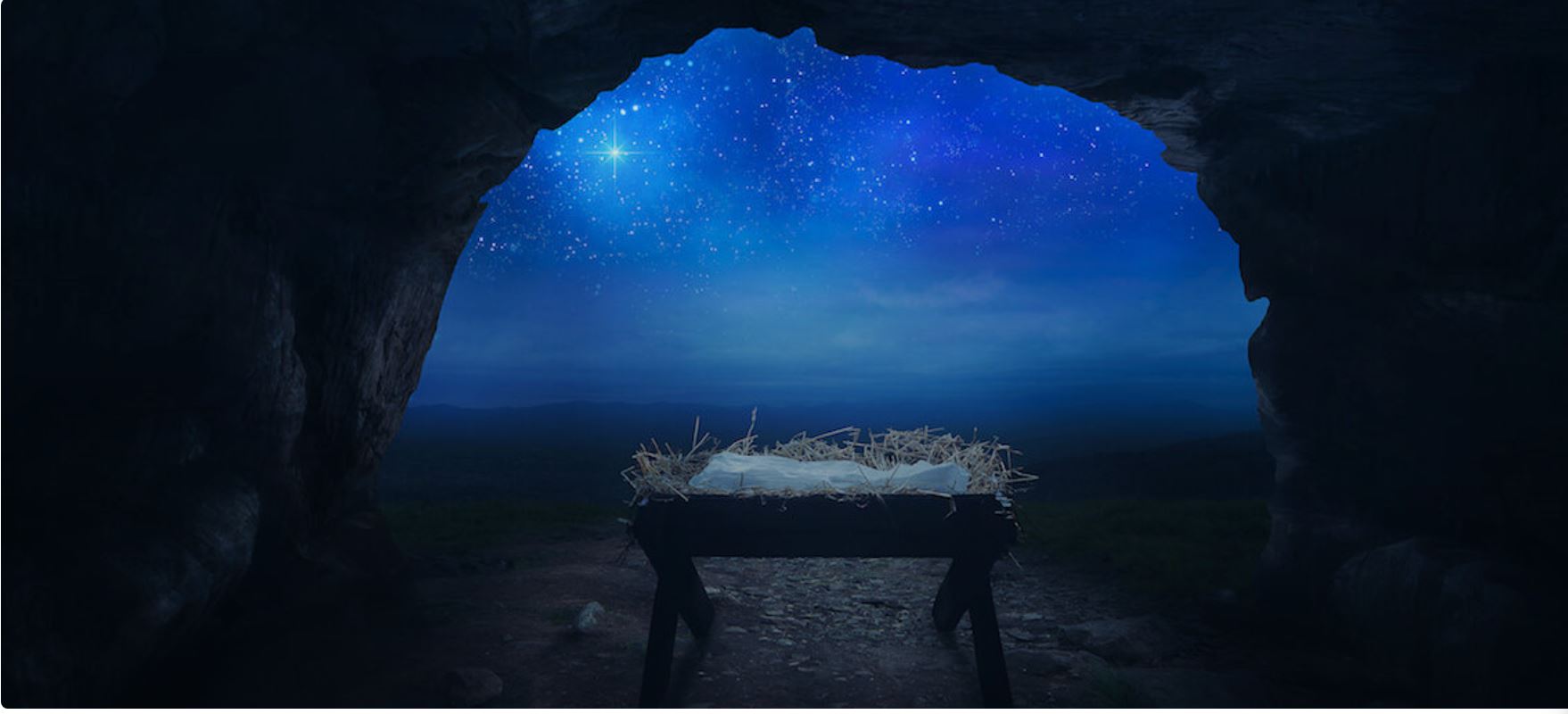 God with us
Coming as promised
Advent
A time to celebrate ‘God with Us’
Immanuel
A time to look back at the coming of Christ
The first time as one of us
A time to look forward to the return of Christ
Promises made to individuals
This is the God who is with us
A God who keeps His promises
Because He has been faithful time and time again, we can trust that God will continue to be faithful.
God keeps His promises
God has promised more
To you:
To offer you eternal life in Christ
To forgive you
To be with you on your journey
To make you ready for the Kingdom of God
To welcome you when you get there
That He would steer the world towards its conclusion
That Jesus would return
That He would judge
God made us to keep our promises
We are made in His image
When we keep our promises we reflect our maker and our relationship with Him
At Advent we look back and step on the bridge we’ve crossed so far so that we can walk forward on the bridge we have yet to cross
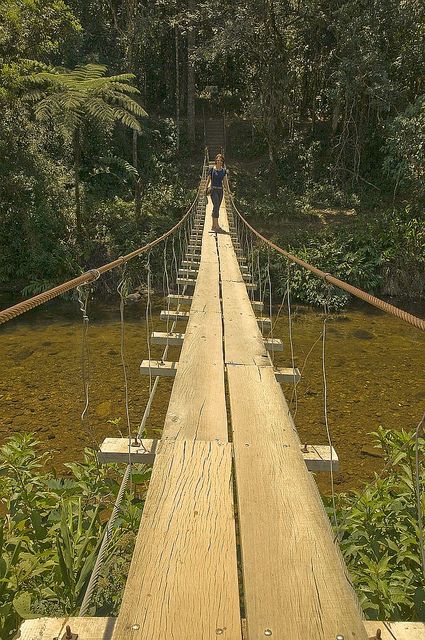 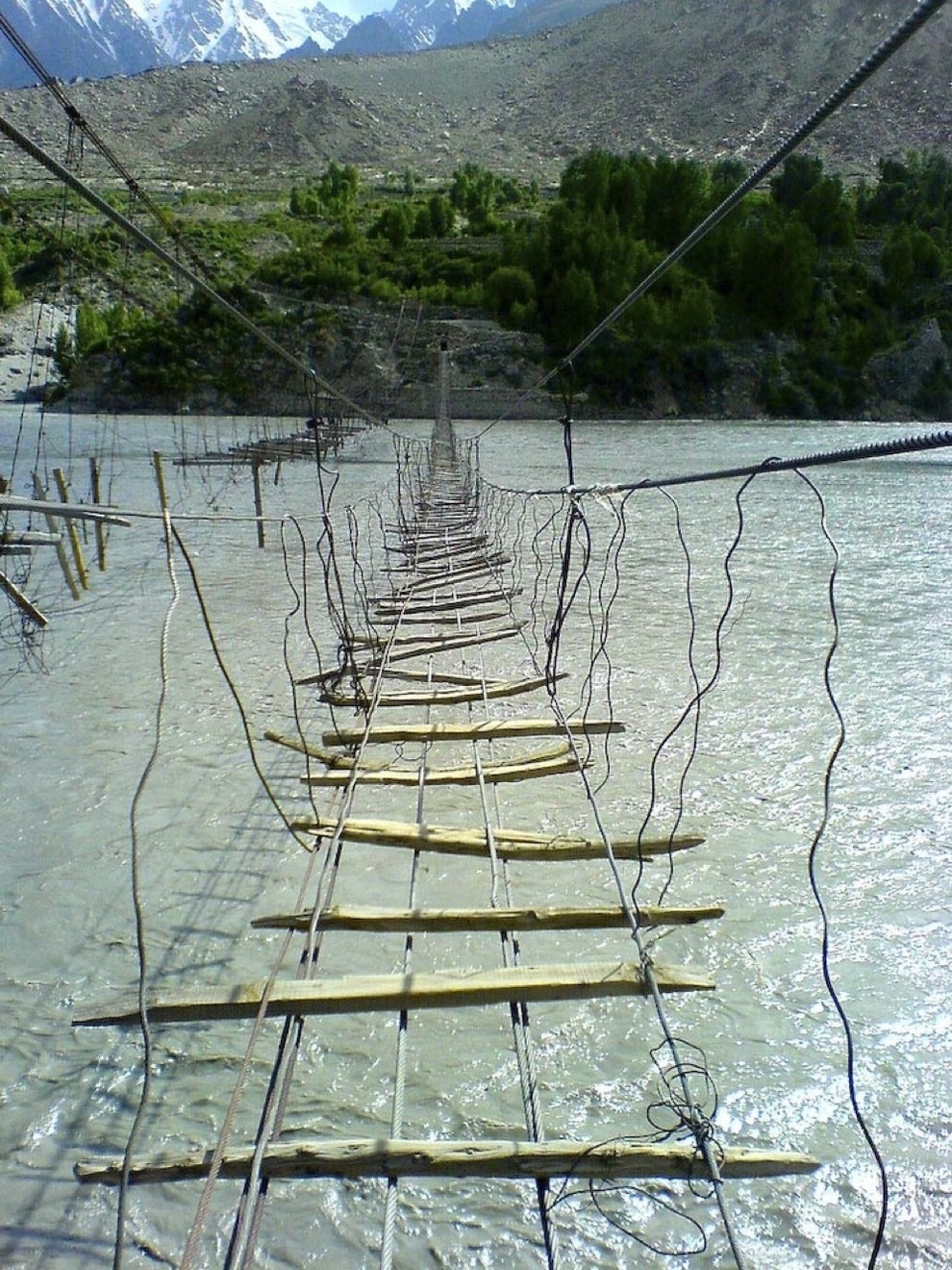 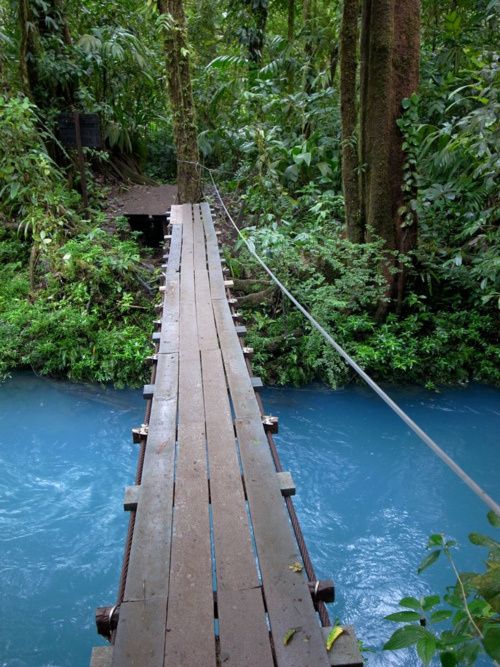 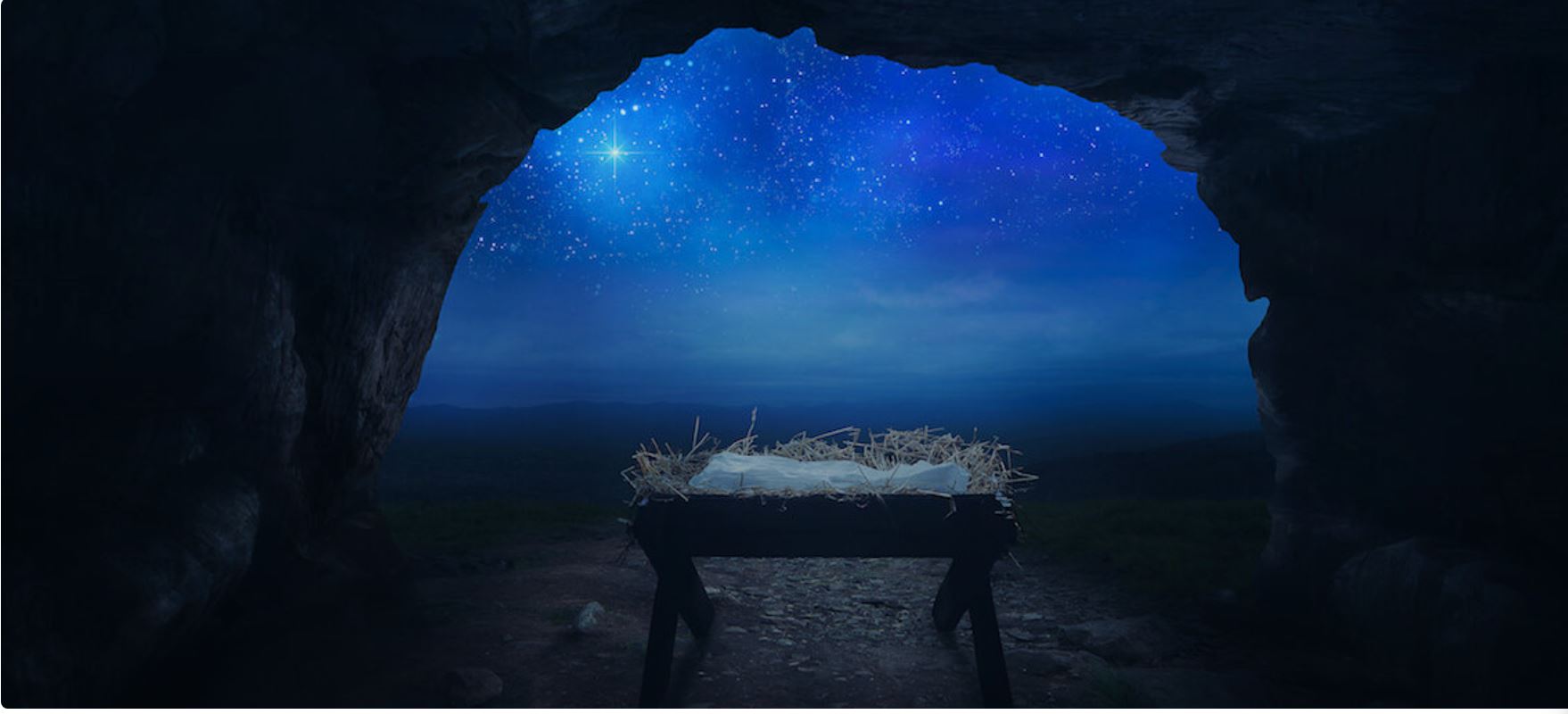 God with us
Coming as promised